pfRICH Sensor Plate Prototype
Simon Snydersmith, Kevin Chang, Pau Simpson Crusafon, Sushrut Karmarkar, Andreas Jung

28 Oct 2024
Summary
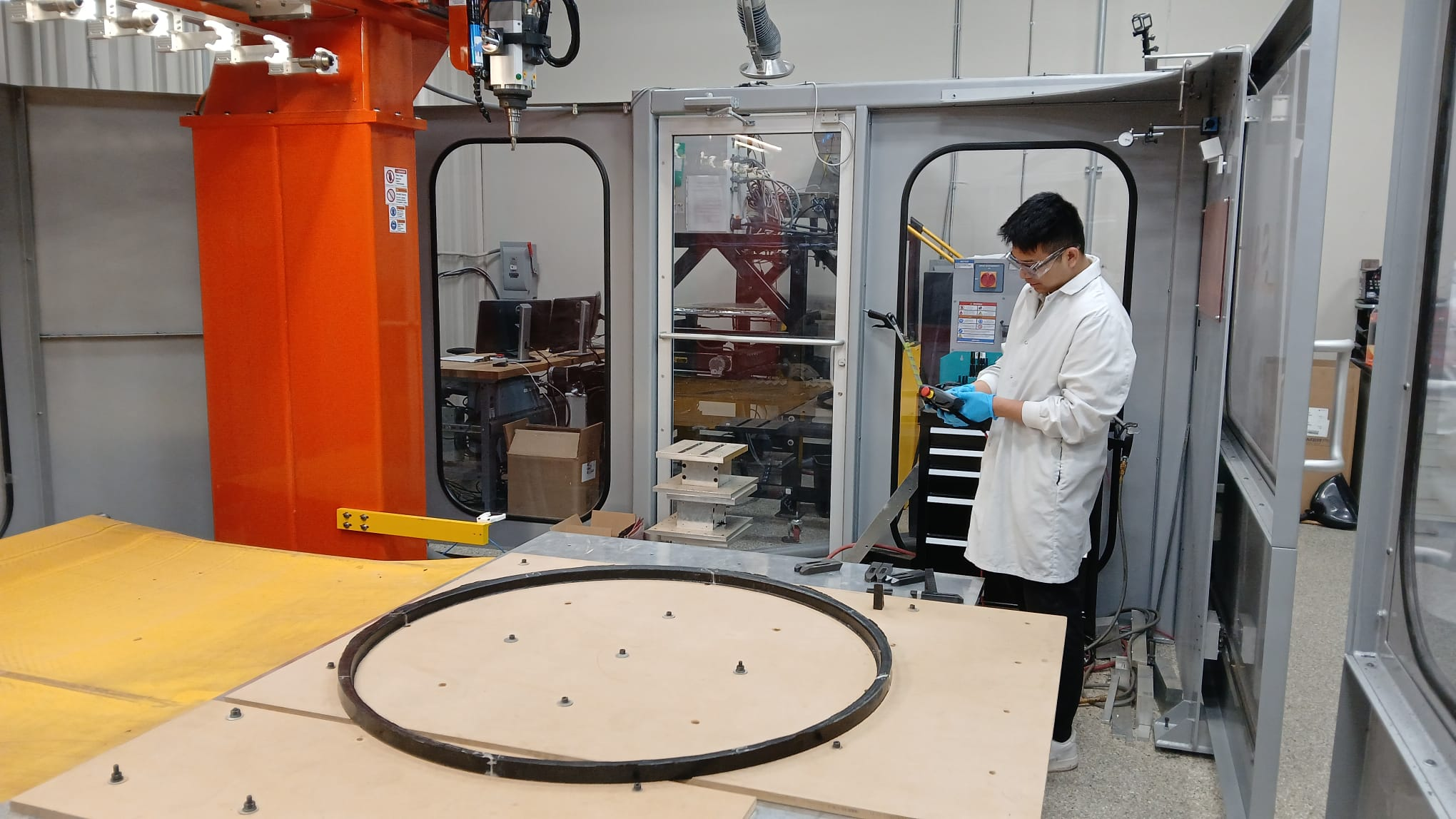 End Ring is machining today- !! Finally

Sealing tests – CAD changes proposed emailedto Alex – we will have offline meeting to discussthose and then propose to the group

Had meeting with Kong/Preet/Alex
Mirror co-bond next set of samples are in prep.
Shipping expected by Wed/Thursday this week
2